Наша классная жизнь
4 класс
2015-2016 
уч. год.
Сентябрь
Сентябрь
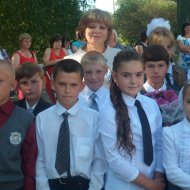 Октябрь
День учителя
Открытый урок
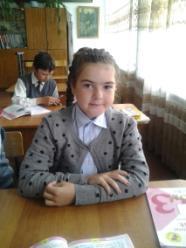 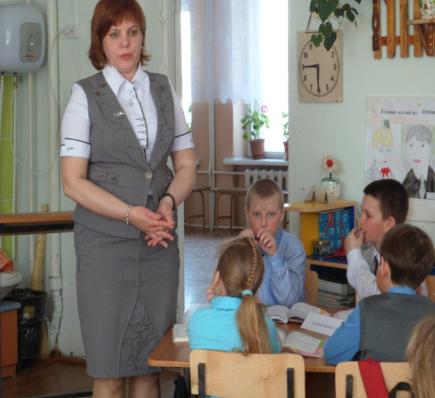 Ноябрь
День Матери. Концерт
Пьеса «Волк и семеро козлят»
Декабрь
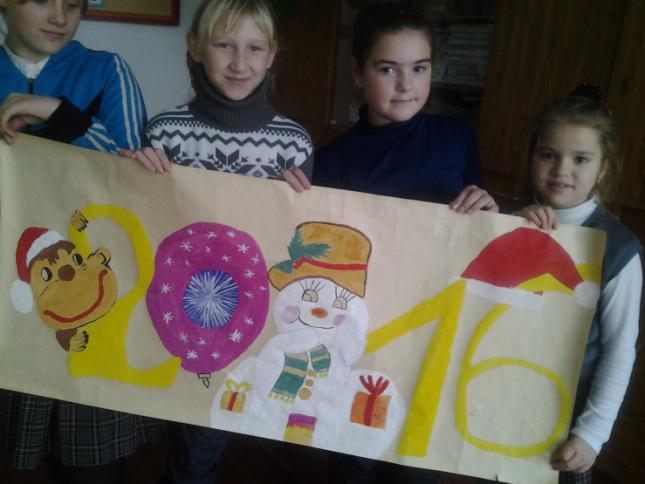 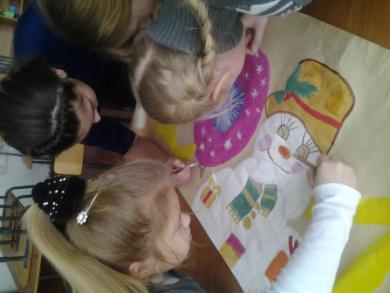 Рисуем газету
[Speaker Notes: Рисуем газету]
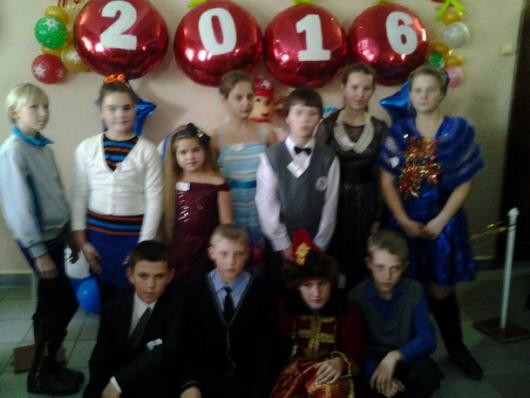 На праздничном представлении в г. Алейске
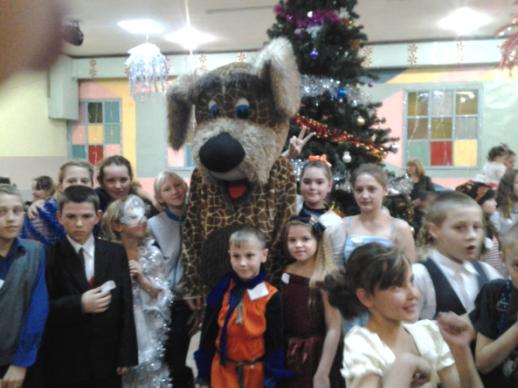 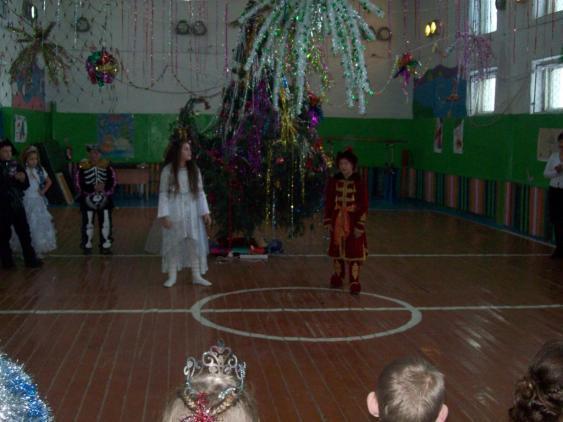 Мы ставим новогоднюю пьесу на школьной елке.
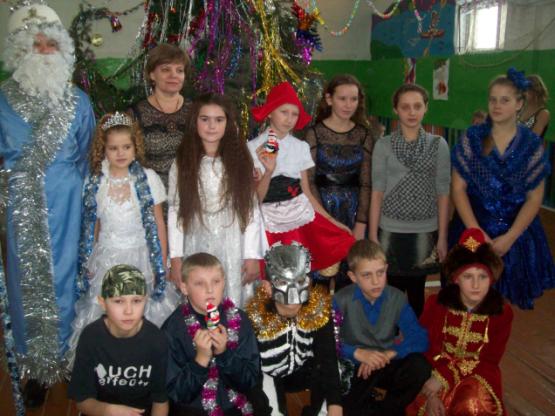 ЯНВАРЬ
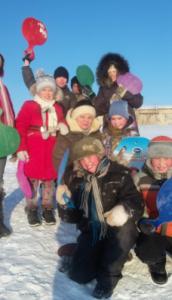 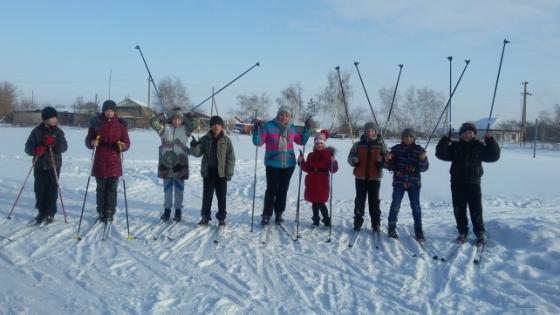 Проект «Мы кулинары!»
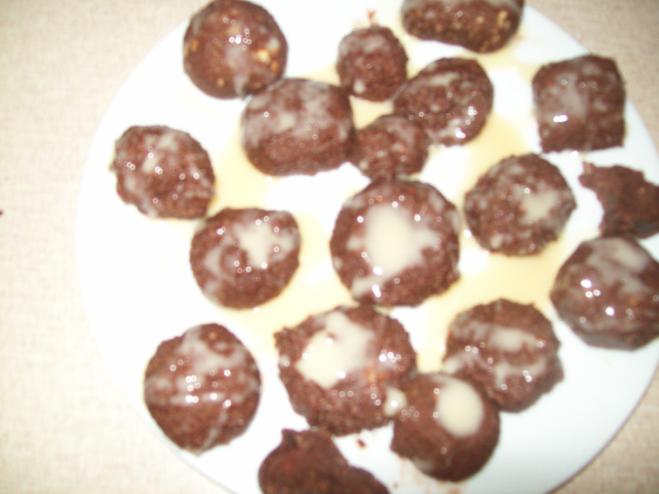 «Вместе к успеху».
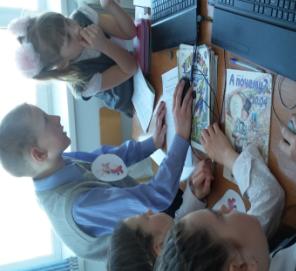 27 января на базе Дружбинской средней школы  проходил окружной этап  всероссийской олимпиады для младших школьников «Вместе к успеху». В нашем округе принимали участие учащиеся  Боровской,  Моховской, Дружбинской школ. Учащиеся нашей школы представили команду «Cветлячки».  Мы приготовили презентацию, где коротко рассказали о каждом участнике команды. 
Справедливости ради, стоит заметить, что не менее интересные представления команд были и у наших соперников.
Следующим этапом встречи, была групповая работа над проектом.  Тема проекта «Задачи, которые интересно решать».  Мы решили составить групповой проект о  задачах на движение, с вопросами, требующими логическое рассуждение. Мы сами придумали эти задачи, нашли очень красочные фотографии, интересную информацию, статистические данные.   У нас получился очень  интересный мини-сборник задач, которые мы сами придумали. Затем мы распределили  обязанности каждого при защите проекта. Нам очень понравилось работать над этим проектом. Трудно было выбрать победителей: все команды представили замечательные и совершенно разные проекты. Все три  команды поделили между собою 1-е место.
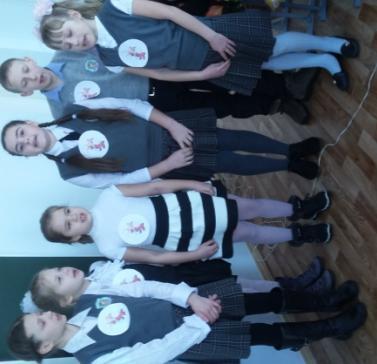